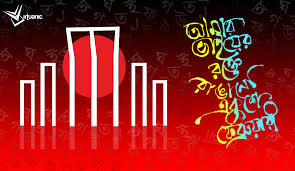 আজকের ক্লাসে 
সকলকে স্বাগতম
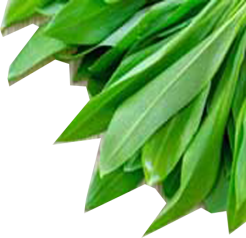 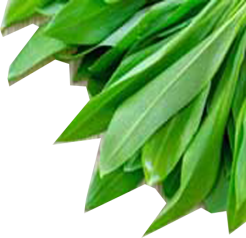 পরিচিতি
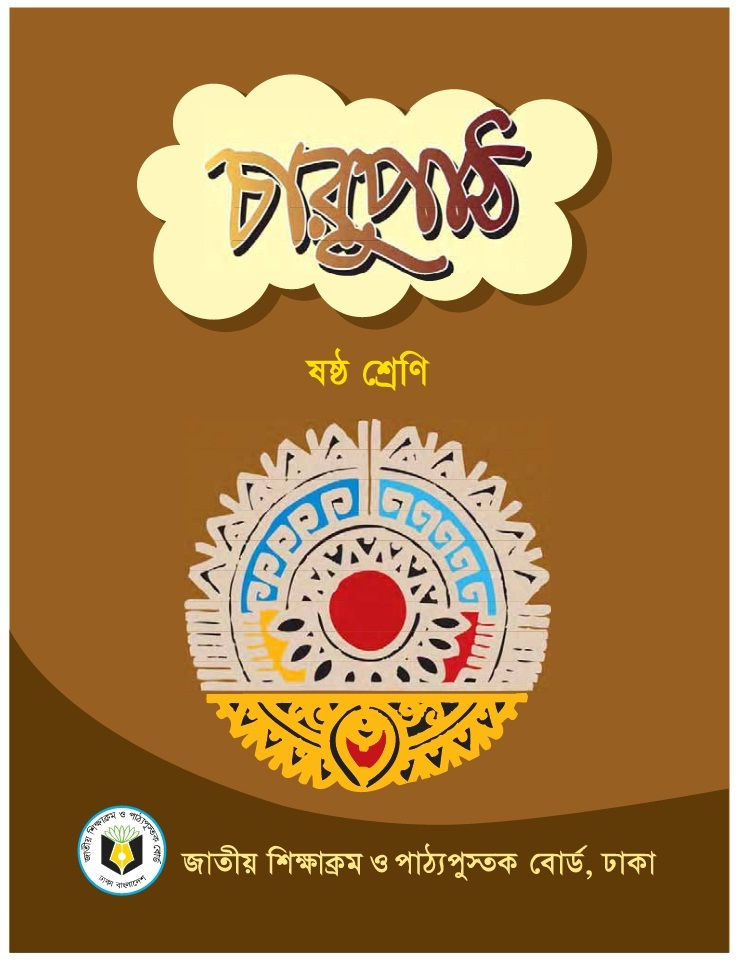 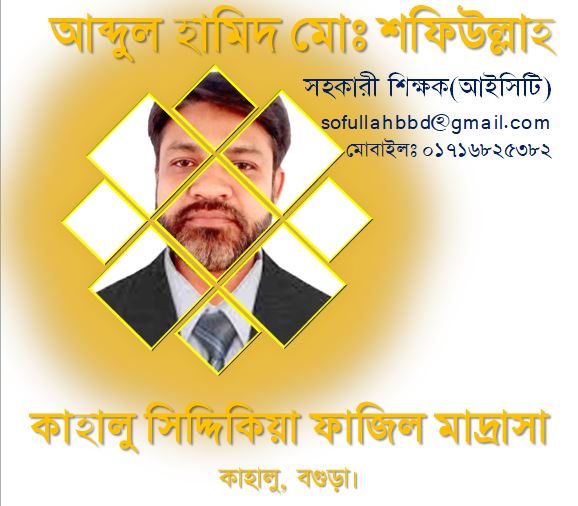 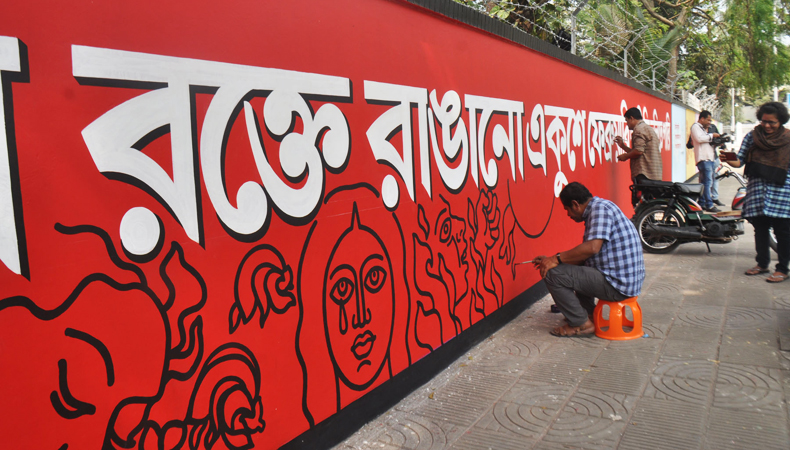 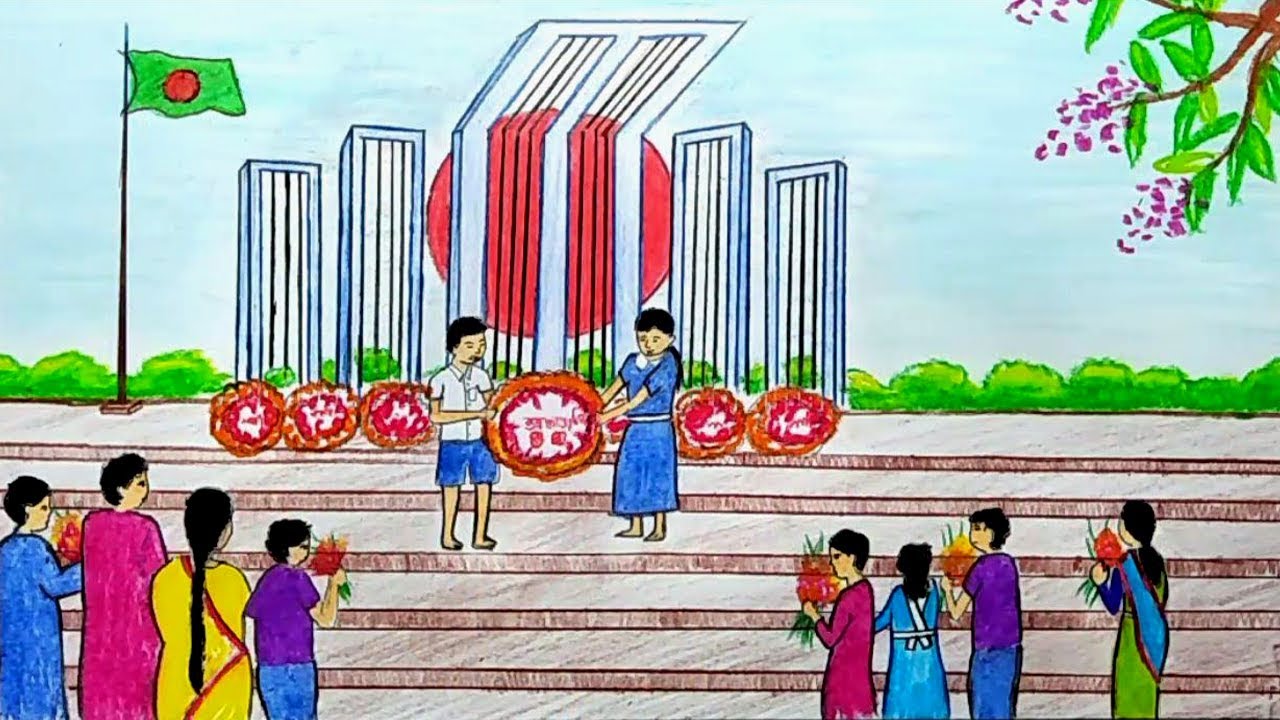 এসো আমরা একটি ছবিগুলো দেখি
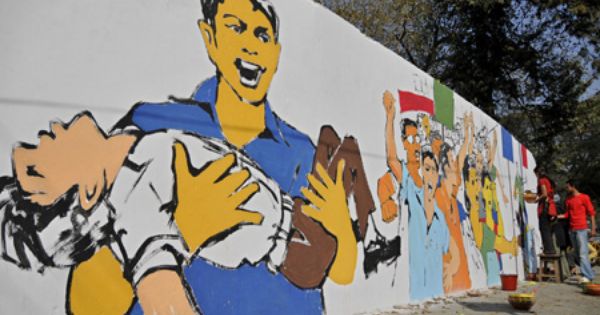 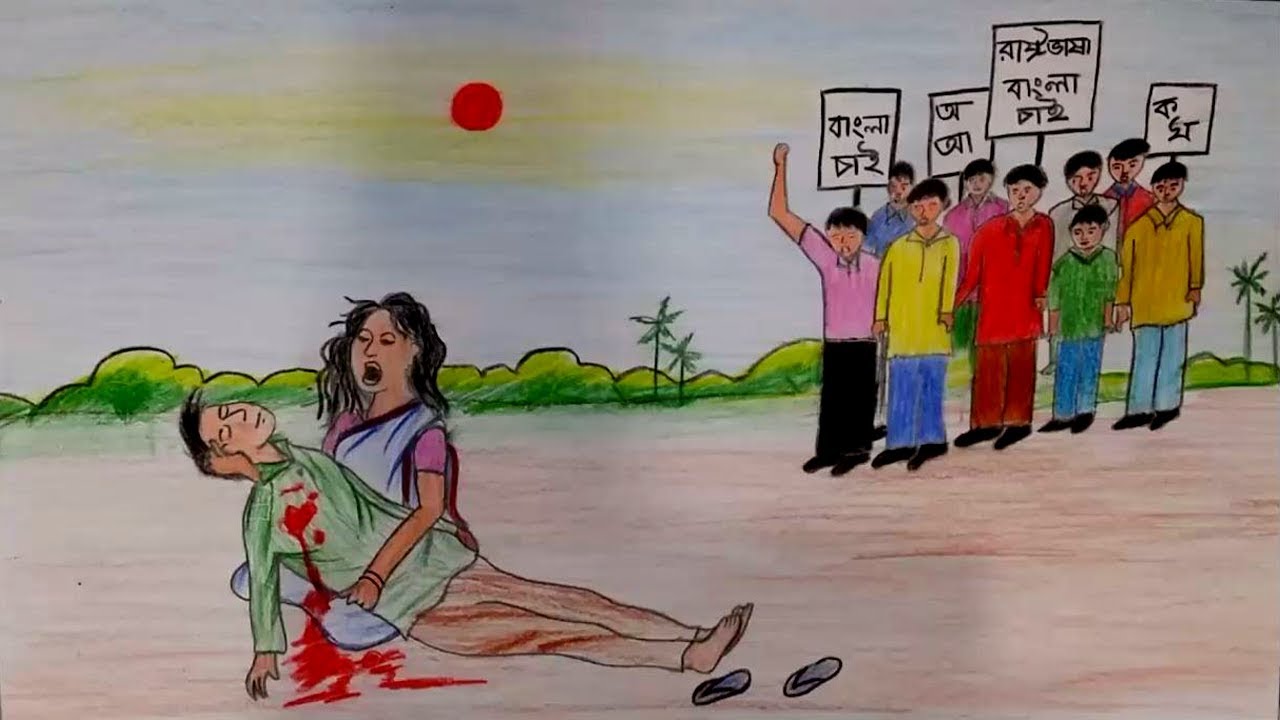 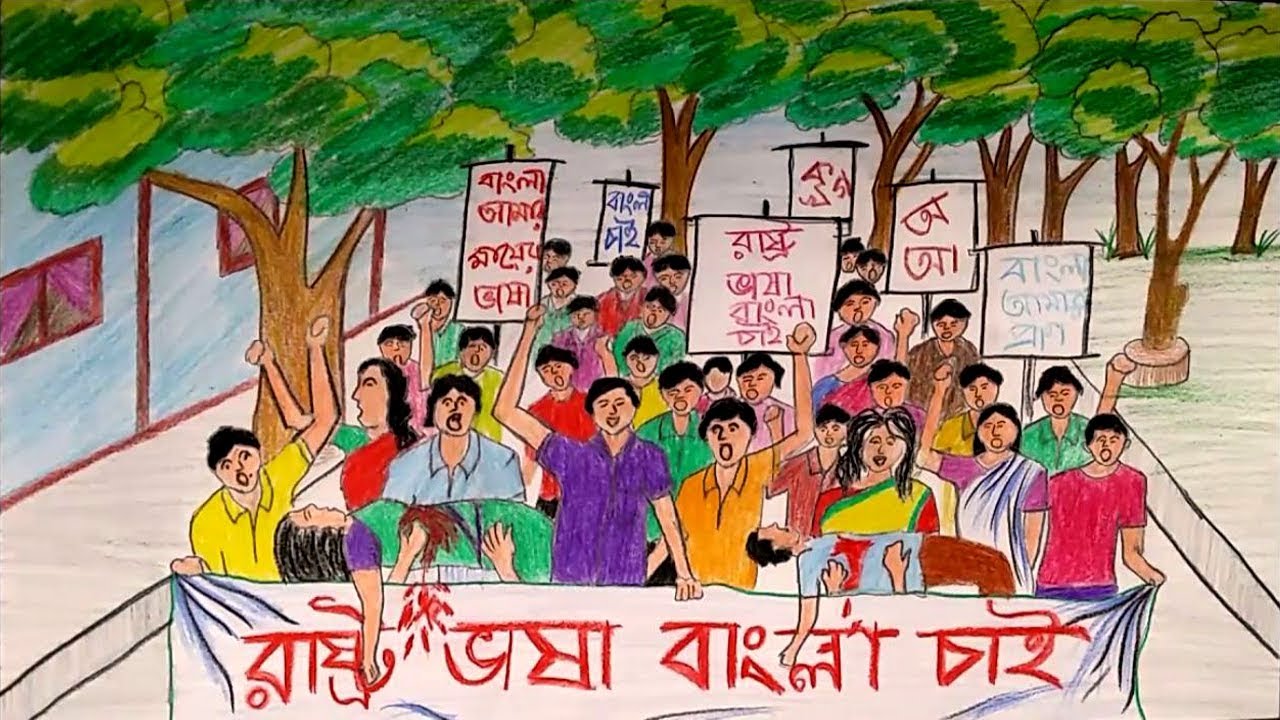 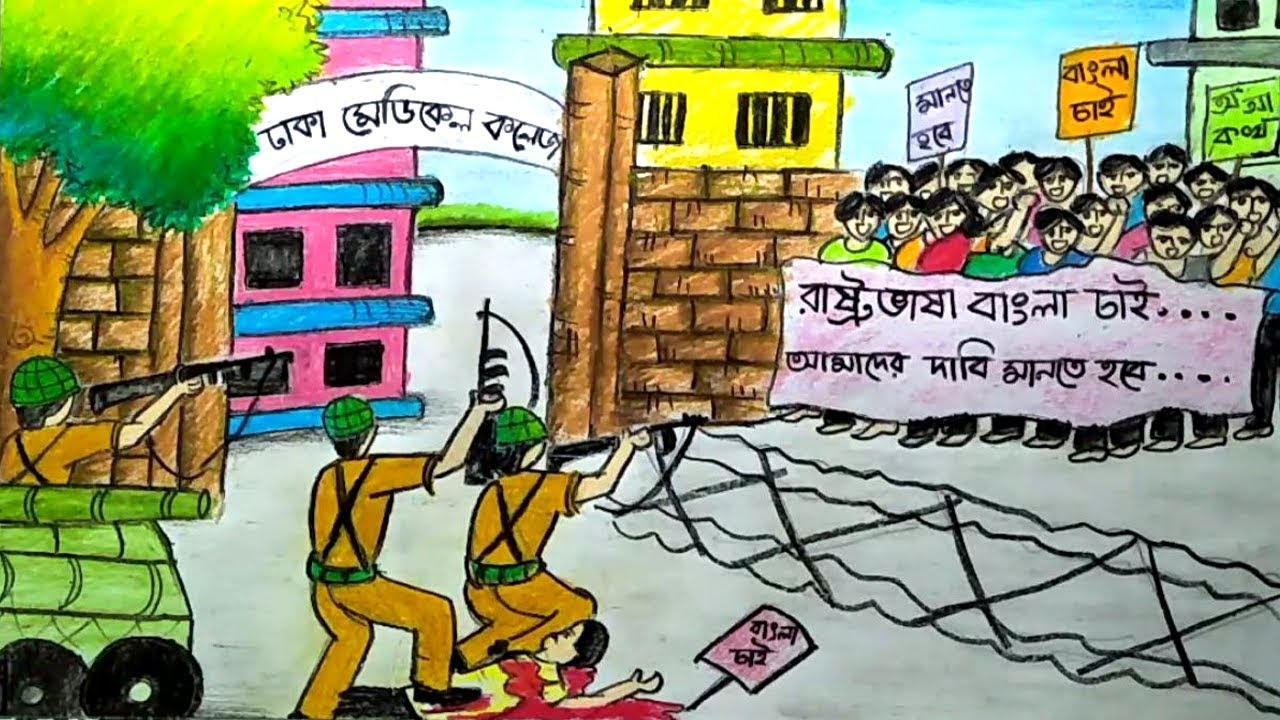 পাঠ শিরোনাম কী হবে বলতে পার?
ছবিগুলোতে কী দেখলে?
ছবিগুলোতে যা দেখলে তা নিয়ে আমাদের আজকের আলোচ্য বিষয়।
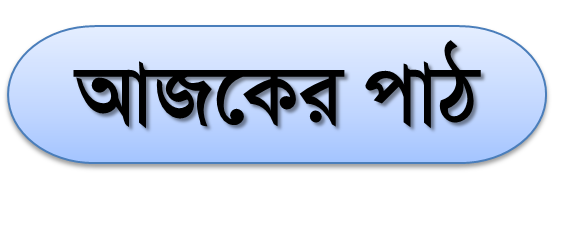 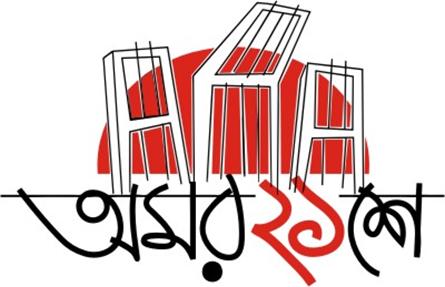 শিখনফল
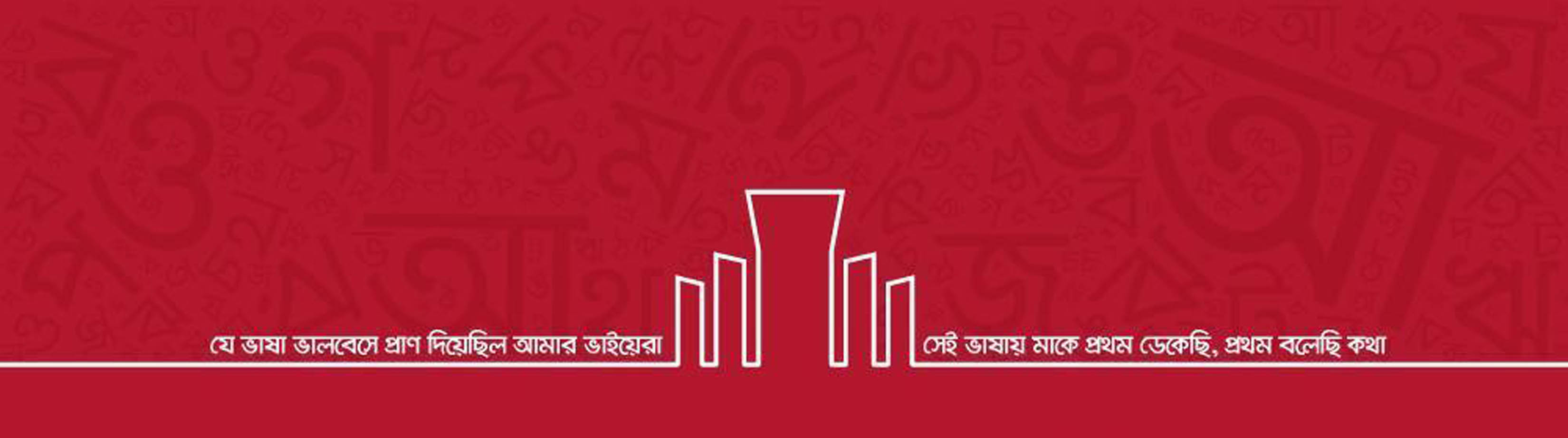 পাঠ শেষে শিক্ষার্থীরা ...
1. লেখক পরিচিতি  বর্ণনা করতে পারবে;
২. নতুন নতুন শব্দের অর্থ বলতে পারবে;
৩. ভাষা শহিদের পরিচয় বর্ণনা করতে পারবে।
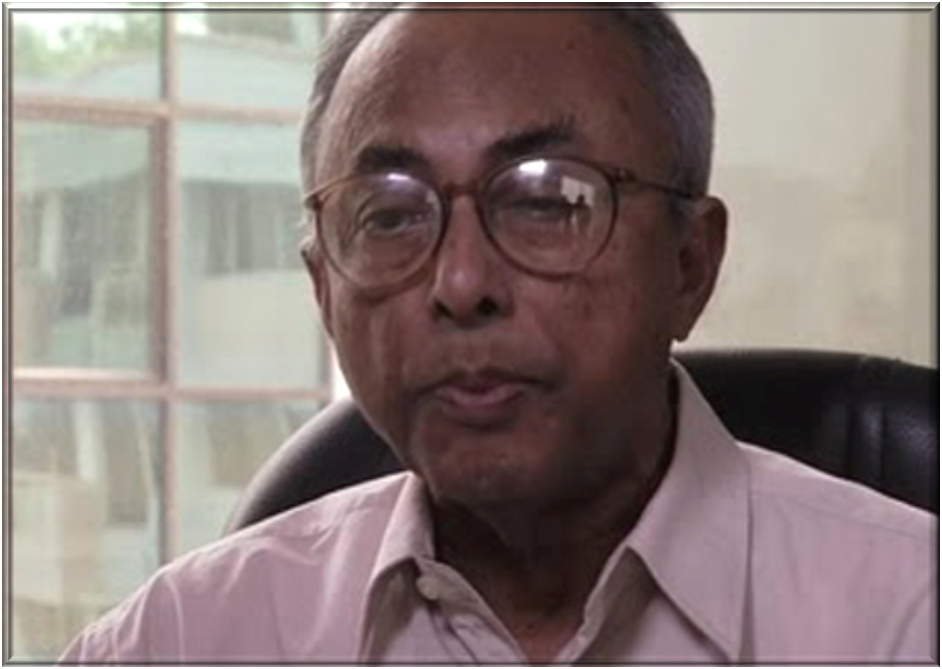 লেখক পরিচিতি
নাম
রফিকুল ইসলাম
১৯৩৪ খ্রিষ্টাব্দ। চাঁদপুর জেলার মতলব 
  থানার কলাকান্দা গ্রামে।
জন্ম
ঢাকা বিশ্ববিদ্যালয়ের বাংলা বিভাগের অধ্যাপক।
 তাঁর পরিচিতি মুলতঃ নজরুল গবেষক হিসেবে
কর্মজীবন
উল্লেখযোগ্য গ্রন্থগুলো বাংলাদেশে স্বাধীনতা সংগ্রাম
ভাষা আন্দোলনো ও শহীদ মিনার ইত্যাদি।
সাহিত্য সাধনা
পুরস্কার: নজরুল একাডেমি ,বাংলা একাডেমি ও 
একুশে পদক লাভ করেন।
পুরস্কার
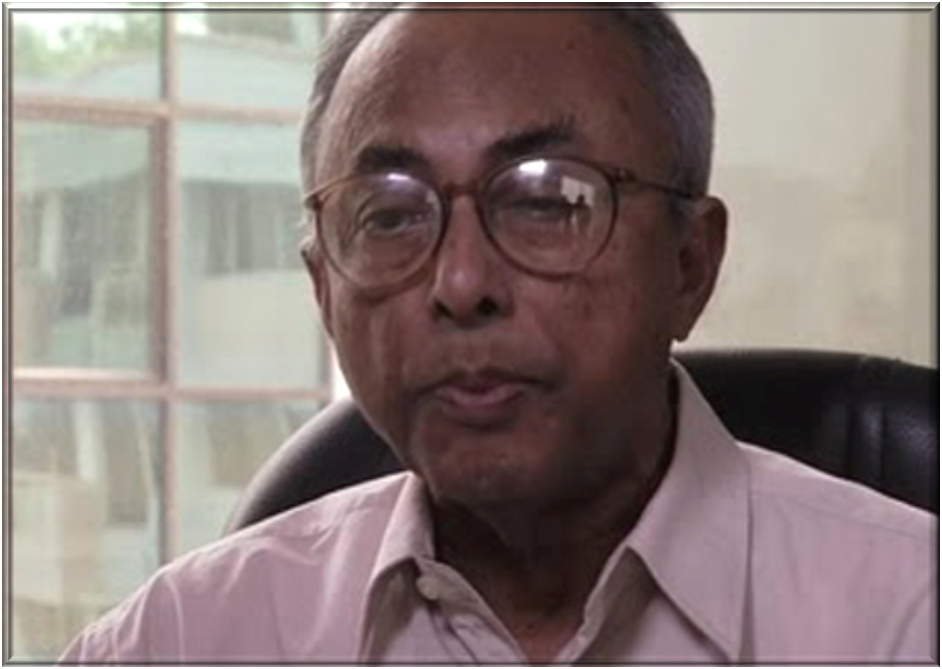 একক কাজ
রফিকুল ইসলাম কোথায় জন্মগ্রহন করেন?
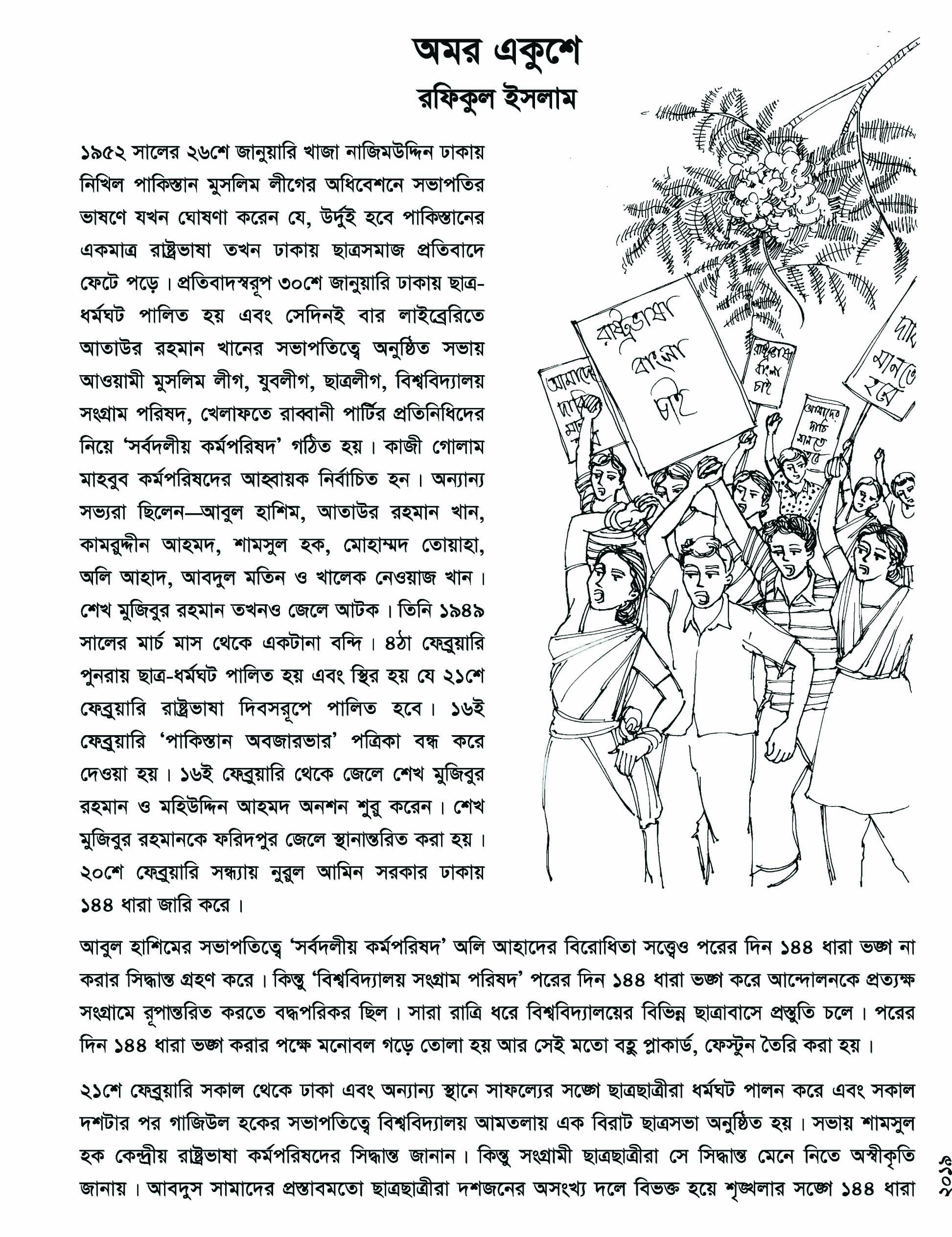 আদর্শ পাঠ
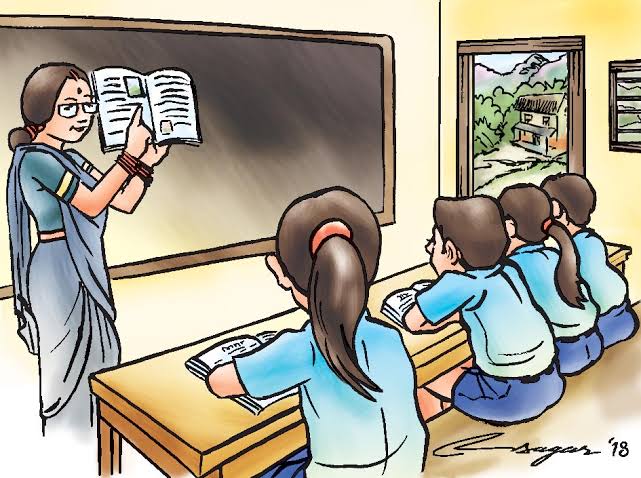 এসো আমরা শব্দার্থগুলো জেনে নেই
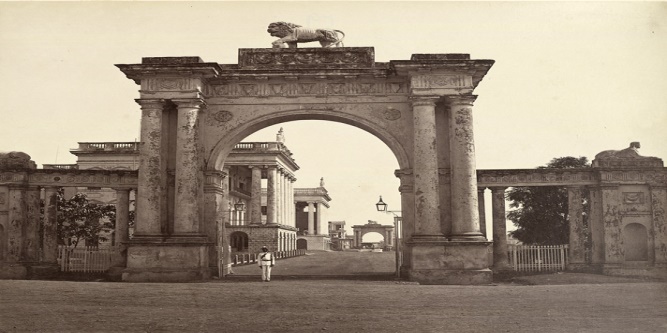 মূল দরজা বা প্রবেশ পথ
সিংহদ্বার
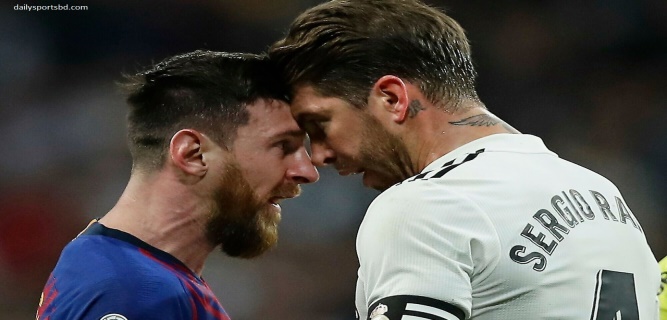 ছোট ছোট সংঘর্ষ বা যুদ্ধ
খন্ডযুদ্ধ
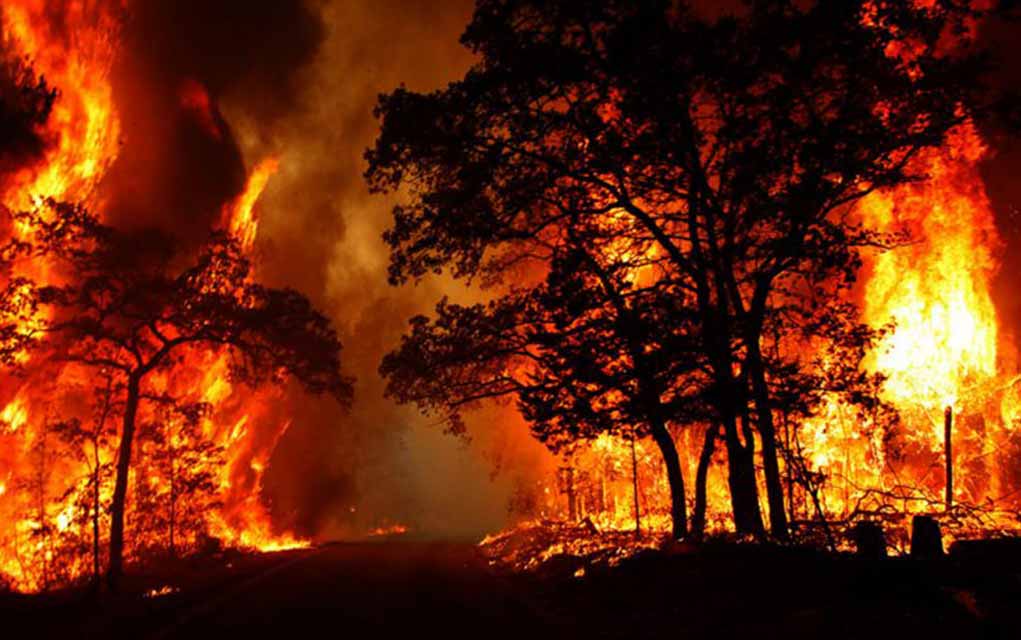 দাবানল
আগুনের প্রবাহ
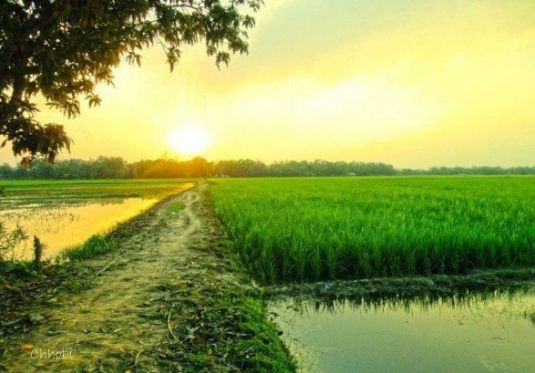 অপরাহ্ন
দিনের শেষভাগ, বিকেল
এসো আমরা ভিডিও দেখি
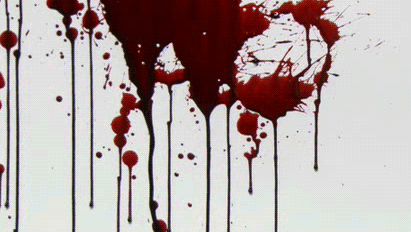 উপরের ছবিতে ক্লিক করে ভিডিও দেখুন
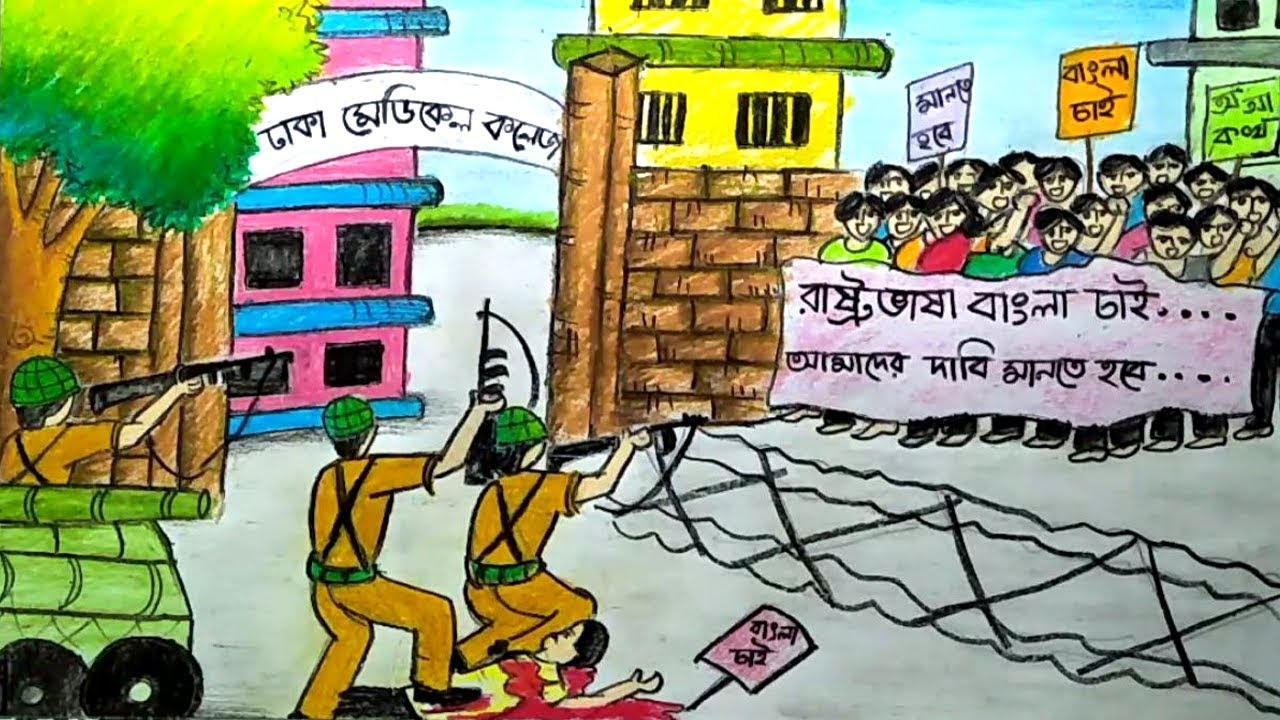 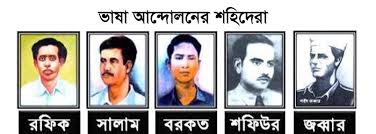 দলগত কাজ
ভাষা শহিদের নামগুলো লিখ
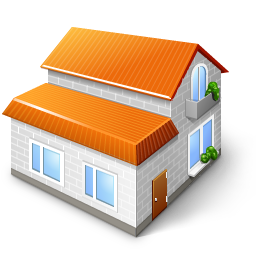 বাড়ির কাজ
‘আন্তর্জাতিক মাতৃভাষা দিবস’ সম্পর্কে বাসা থেকে প্রবন্ধ লিখে নিয়ে আসবে
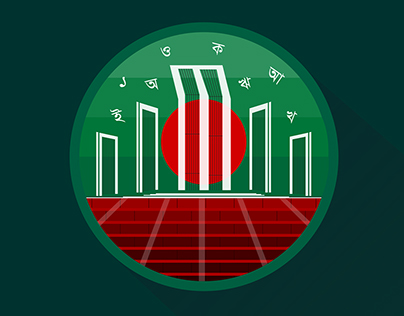 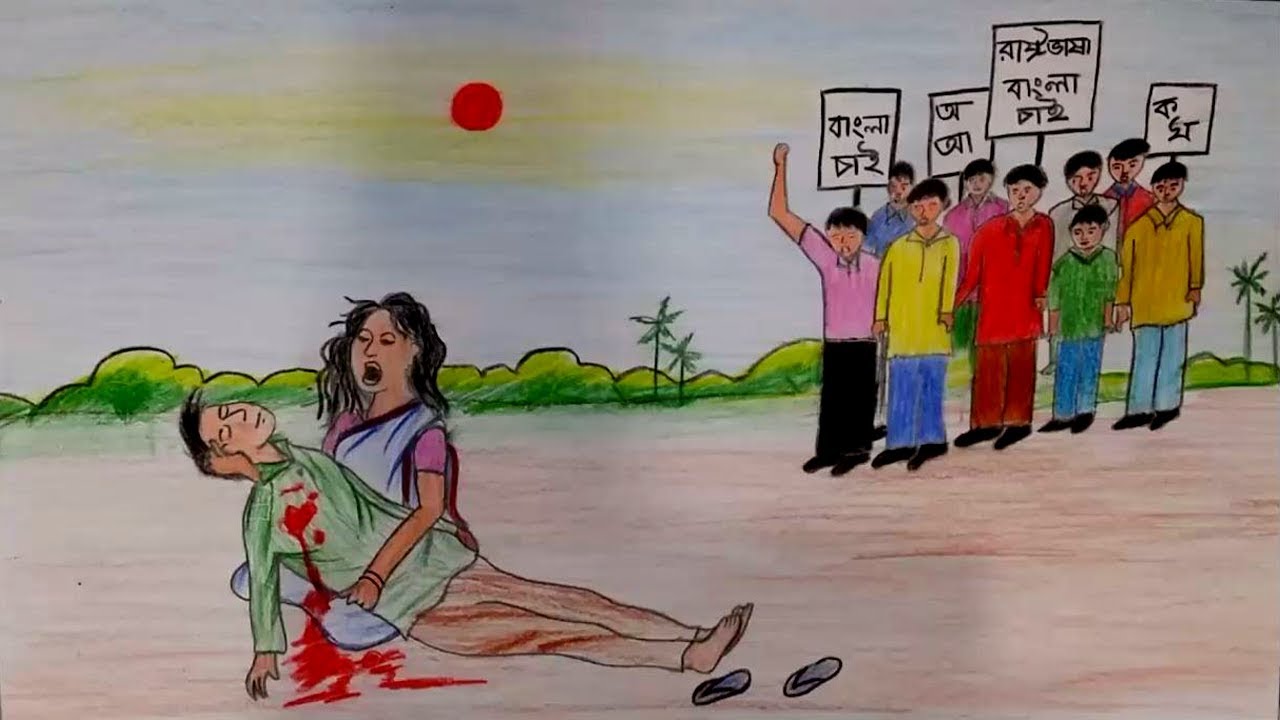 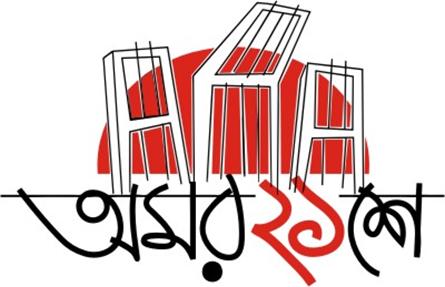